Using Number Sense to Solve Equations
Sec 4.2
Objective
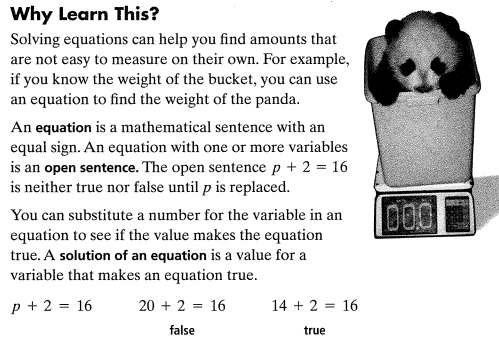 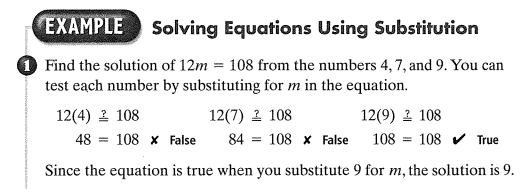 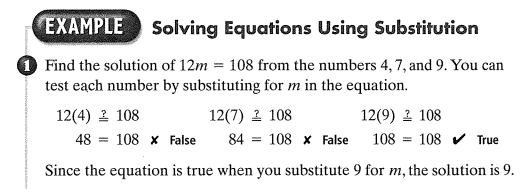 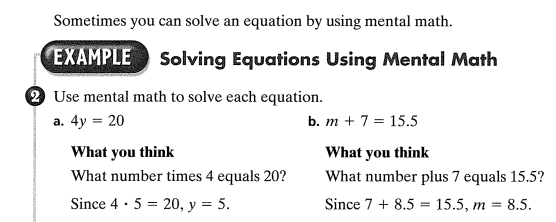 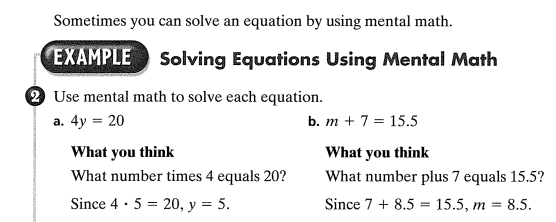 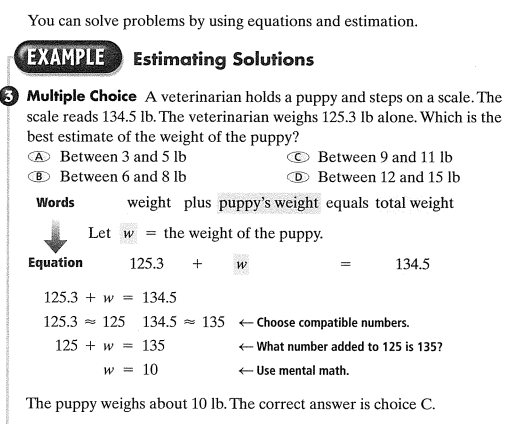 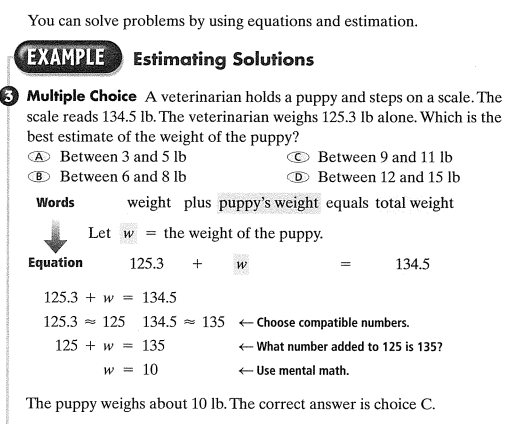 Questions?
Worksheet